Презентация для родителей. 
Создала: Корякина Наталья Николаевна 
Воспитатель МКДОУ д/с «им. 1 Мая»
Мультстудия в детском саду как средство воспитания дошкольников
Анимация - один из эффективных инструментов развития и воспитания ребенка
Специалисты исследовали влияние мультфильмов на психику детей и подтвердили их развивающую, познавательную и воспитательную роль
Мультфильмы способны:
Развивать речь. Слушая грамотную и красивую речь героев мультфильмов, дети пополняют свой лексический запас и могут в хорошем смысле удивить родителей некоторыми высказываниями и афоризмами.

Развивать мышление и память. Ребенок учится анализировать содержание мультика, сравнивать, обобщать, устанавливать причинно-следственные связи.

Обучать. Мультфильмы рассказывают об окружающем мире, с их помощью ребенок может научиться считать, читать, говорить на иностранном языке, изучать геометрические фигуры, цвета и получать различные энциклопедические знания. 

 Развивать творческие способности, воображение. Мультфильм питает фантазию ребенка, оставляет яркие впечатления и может стать источником для детского художественного и словесного творчества.

Воспитывать. Персонажи мультфильмов показывают детям разные возможности взаимодействия с миром, эталоны поведения (хорошего и плохого), формируют у них способность к эмпатии (сопереживанию), представления о добре и зле, учат справляться с трудностями и страхами.
Не  все мультфильмы  одинаково полезны…
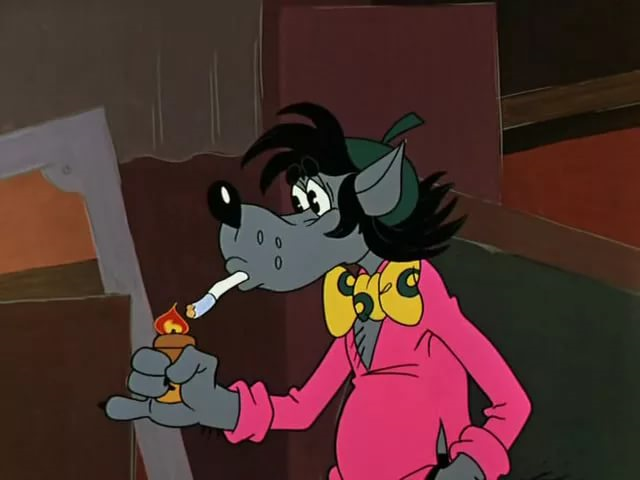 Признаки опасных мультфильмов:
Слишком яркие цвета. Кислотно яркие цвета и динамичные сцены со вспышками на экране перенасыщают психику детей. Если смотреть такие мультики вечером, то ребенок слишком перевозбудится, и родителям будет сложно уложить его спать. Кроме того, яркие мультфильмы могут негативно отразиться на зрении ребенка и даже спровоцировать у больных детей приступ эпилепсии

Громкое звуковое сопровождение. Резкие звуки, напряженная музыка оказывают угнетающее влияние на детскую психику, вызывают головную боль и повышенную тревожность.

На экране демонстрируется опасное для жизни поведение. Мультики, где персонажи «лихачат», прыгают с крыш, бегают по проезжей части, подвергают опасности свою жизнь, оказывают негативное влияние на инстинкт самосохранения у детей. Дошкольники склонны подражать любимым героям, и такие примеры могут обернуться травмами и страшной бедой для семьи.
Присутствие сцен агрессии и насилия. Следует избегать мультфильмов, где герои проявляют повышенную агрессию по отношению друг к другу, постоянно дерутся, наносят вред окружающим, а также демонстрации атрибутов смерти (орудия убийств, кладбища, кровь, черепа). Ребенок после просмотра может проявить агрессию и жестокость в реальной жизни. «Ленор, маленькая мёртвая девочка»

Плохое (девиантное) поведение героев никак не наказывается, а иногда даже приветствуется. В мультике персонажи могут обижать, грабить, убивать и при этом не подвергаться осуждению и наказанию. У маленьких детей складывается представление о вседозволенности, разрушаются эталоны хорошего поведения, снимаются социальные запреты. Также следует избегать мультиков, в которых отсутствует четкая граница между добром и злом, где даже положительные герои могут совершить плохие поступки ради своих интересов.
НО ЕСТЬ «ПРАВИЛЬНЫЕ» МУЛЬТФИЛЬМЫ!
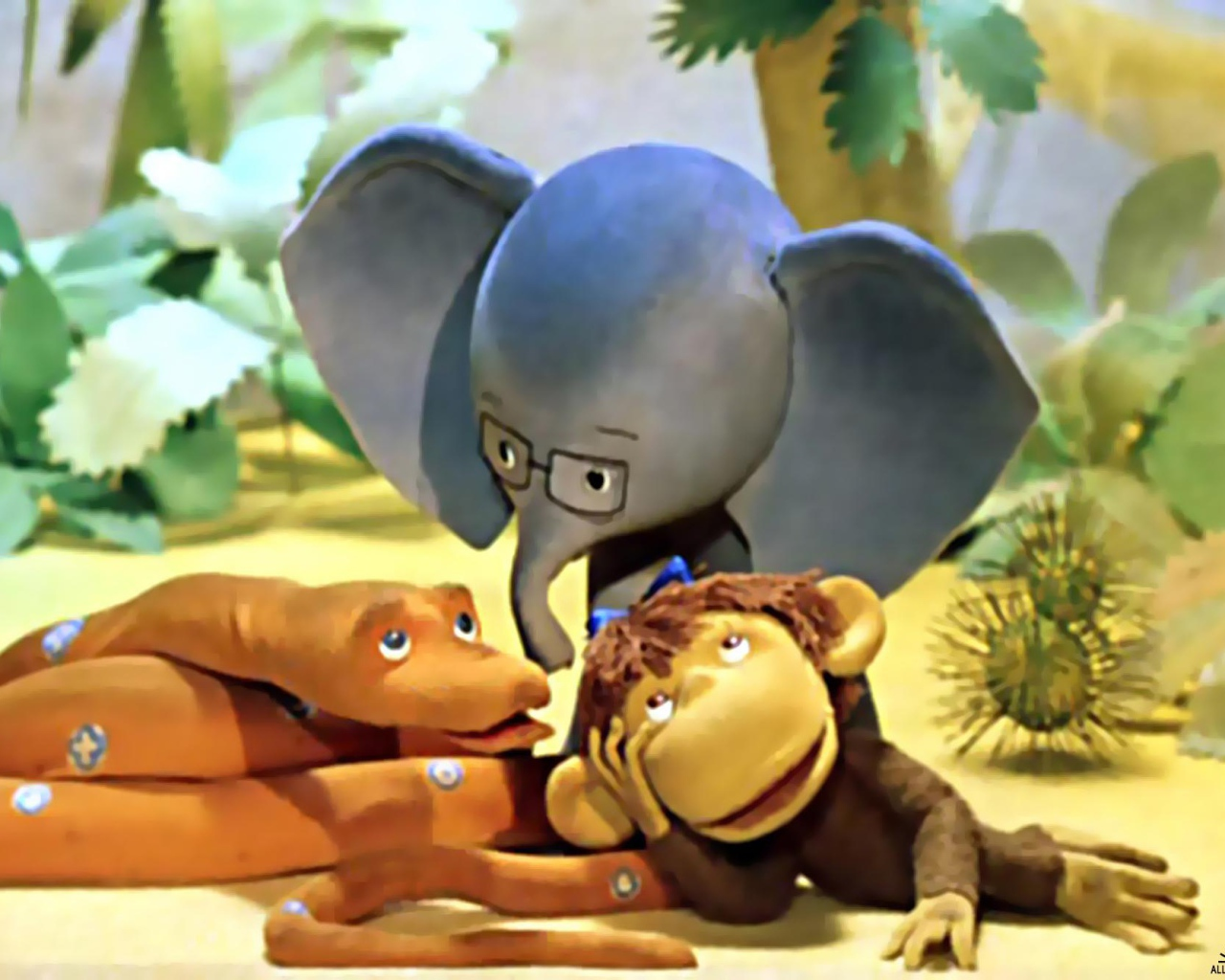 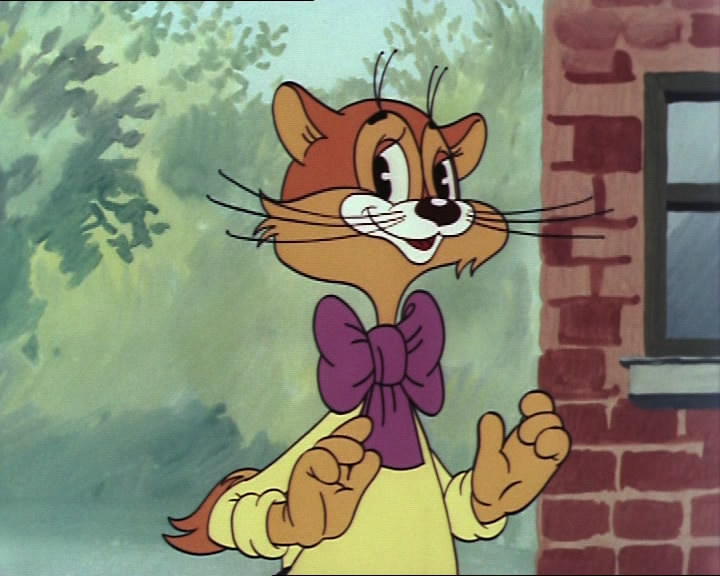 Итак…
Анимация – сильное средство влияния, его необходимо использовать в педагогически оправданных целях 


Анимационная деятельность с детьми – необходимое условие организации образовательное деятельности в современном детском саду
Преимущества мультипликации:
Деятельностный подход 

Целостное развитие ребенка-дошкольника

Развитие творчества Преимущества мультипликации
Развитие культурных практик дошкольника, средствами анимационного творчества
Коммуникативная деятельность – освоение способов взаимодействия со взрослыми и сверстниками, организации коллективной деятельности; овладение языковой компетентностью
Продуктивная деятельность – овладение способами и техниками создания творческого продукта
Познавательно-исследовательская деятельность – развитие исследовательских, конструктивных умений, развитие интереса к познанию окружающего мира, истории и культуры
Игровая деятельность – развитие игровых умений дошкольников (режиссерская игра)
Ожидаемые результаты…